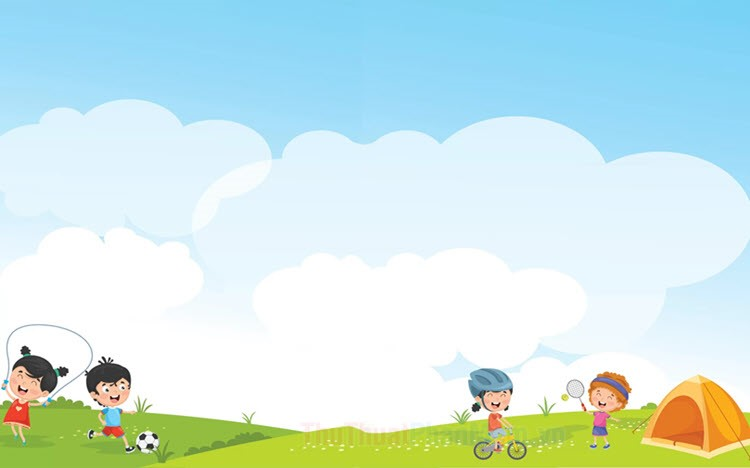 PHÒNG GIÁO DỤC VÀ ĐÀO TẠO QUẬN LONG BIÊN
TRƯỜNG MẦM NON THẠCH CẦU
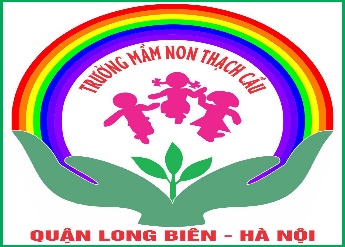 GIÁO DỤC NẾP SỐNG THANH LỊCH, VĂN MINH
ĐỀ TÀI: SỚM MAI THỨC DẬY
Giáo viên :Nguyễn Thị Kim Chi
Lứa tuổi :Mẫu giáo lớn
Năm học : 2022 - 2023
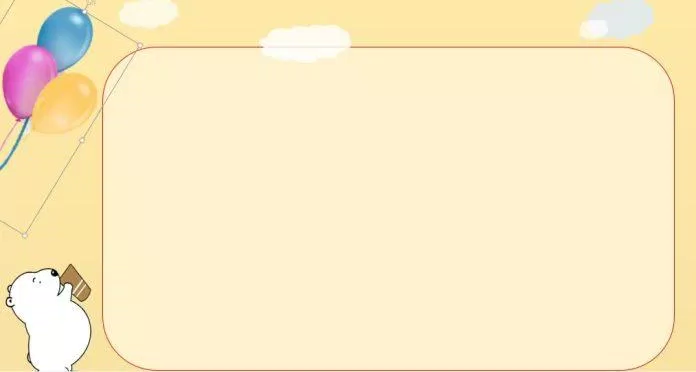 Các con cùng xem tranh với cô nhé!
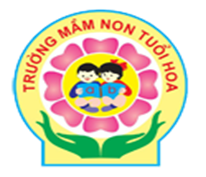 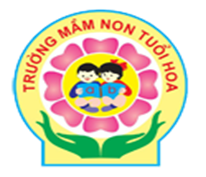 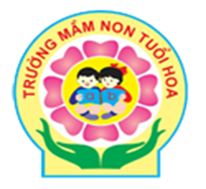 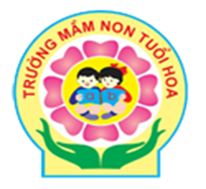 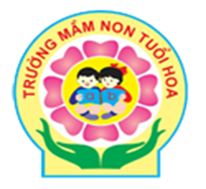 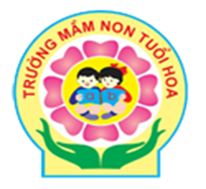 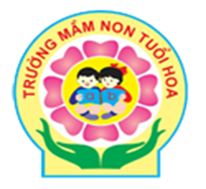 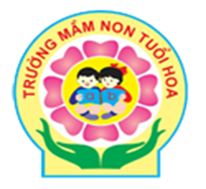 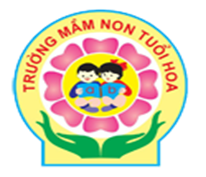 Vệ sinh cá nhân
Đi học nào
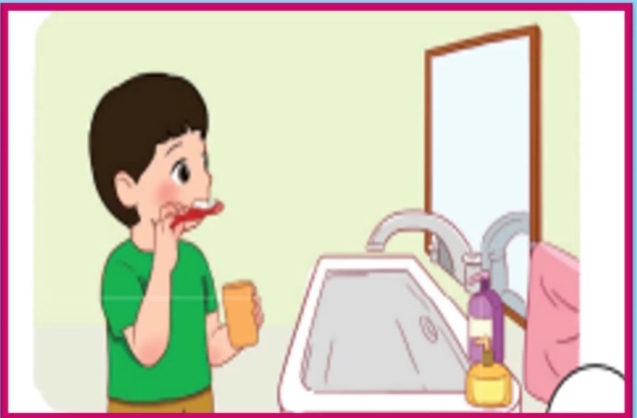 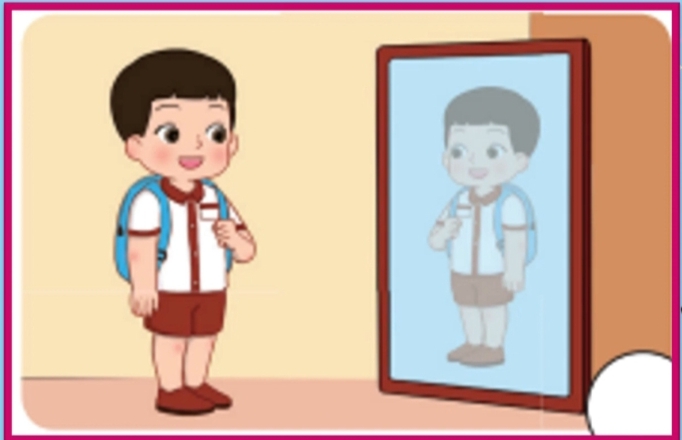 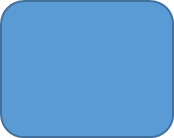 6
2
Tự thức dậy
Ăn bữa sáng
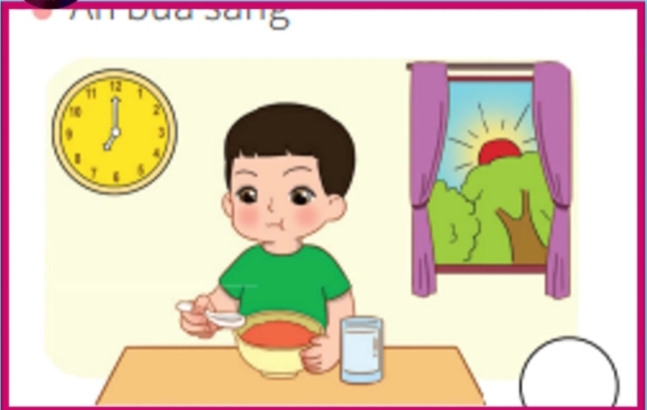 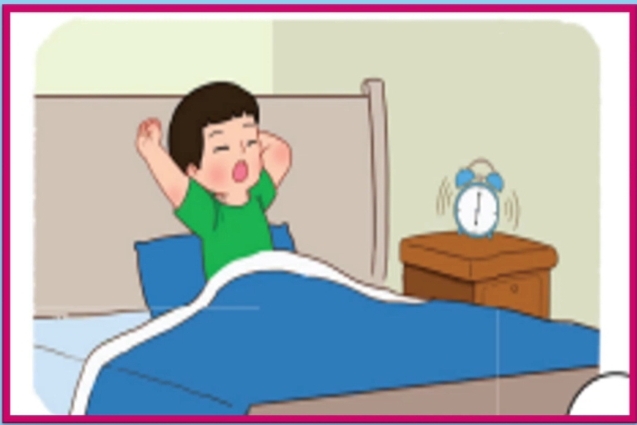 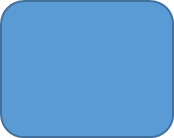 4
1
Mặc quần áo
Tập thể dục
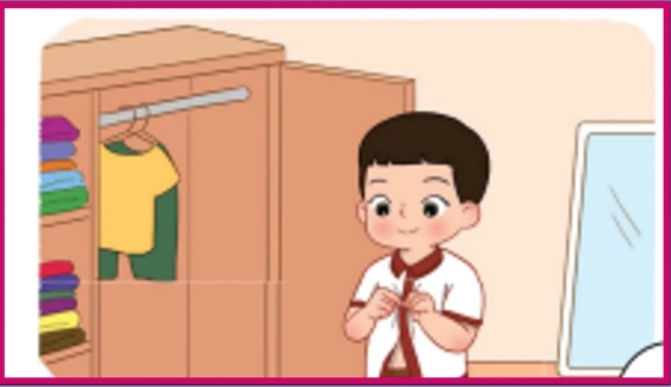 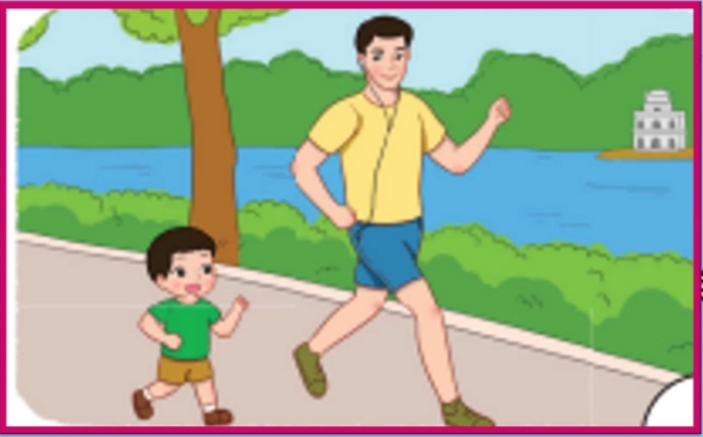 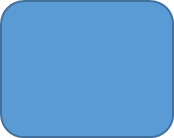 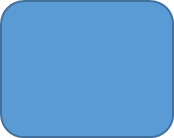 3
5
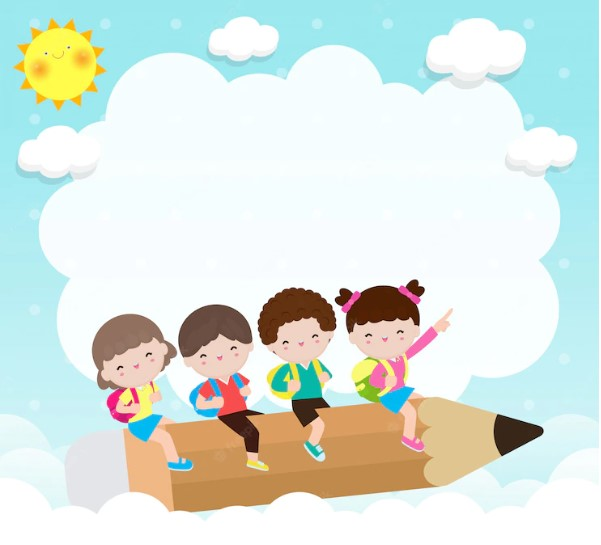 Xin chào và hẹn gặp lại các con!